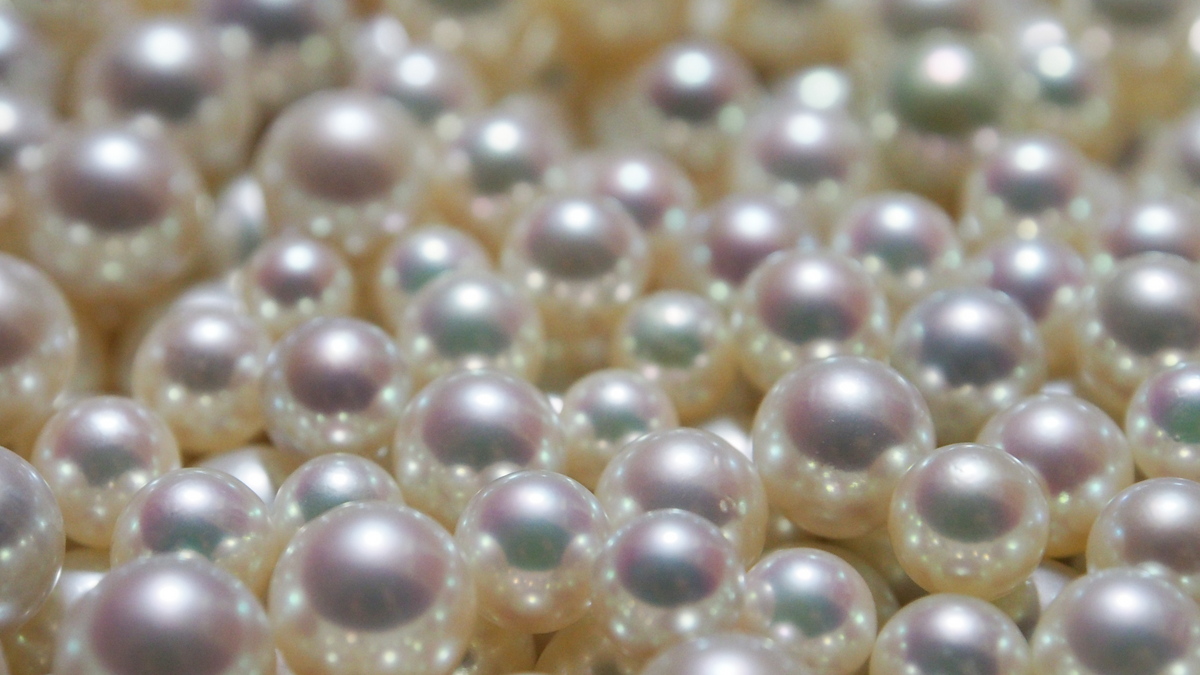 [知る、ふれる、つくる]～「真珠」のworkshop～
［2017年1月28日　土曜日　13：00～15：30］
場所：大阪市西区西本町1-8-2三晃ビル 902　
　　　　　ﾌｭｰﾁｬｰ･ﾌｧｼﾘﾃｰｼｮﾝ　ｶﾌｪ
参加費：20,000円　（真珠を含み）
お申込み：オフィス今岡　imaoka1717@gmail.com
オバマ大統領夫人のパールネックレスをデザインした伊勢在住の真珠デザイナー、山本真木さんからのメッセージ。「真珠の生まれる豊かな伊勢志摩の海のこと、どうして伊勢志摩の海からできたのか、真珠を守る人々、形にする人々のことを、今の伊勢志摩の視点からお話いたします」
実際に質の良い真珠を使い、タックピンとブレスレットをご自身で制作し、お持ち帰りいただきます。